2019 VIRAL HEPATITIS
SURVEILLANCE REPORT

Figure 1.6. Rates of reported hepatitis A virus infection, by race/ethnicity —  United States, 2004–2019
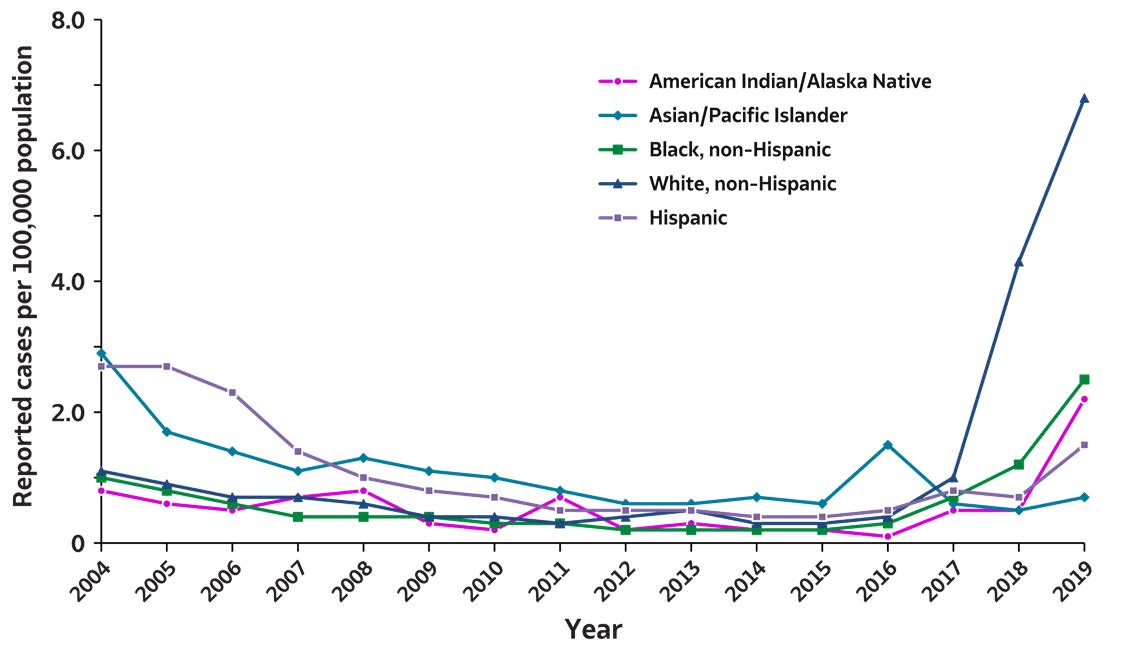 Source: CDC, National Notifiable Diseases Surveillance System.